citizen science & bus transit: understanding challenges & opportunities for automatic-vehicle locator systems
kevin huang | angela lamas-butler | william odom | jordan patton
mentor: john zimmerman

p&t 2009
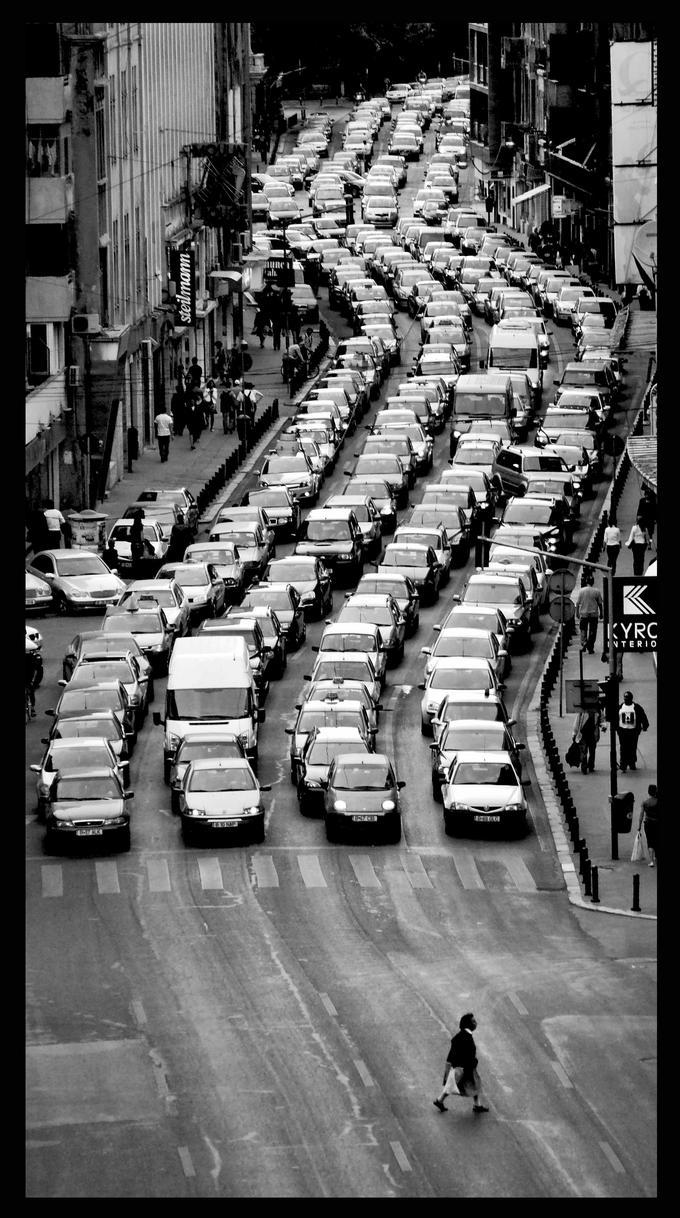 intro + motivation
automobiles = CO2

US cars emit more than 333 million tons of carbon dioxide each year

accounts for more than 20 percent of the nation’s total carbon dioxide emissions 

Environmental Defense Fund http://www.edf.org/page.cfm?tagID=1135
Sagar, A.D. (1995). Automobiles and global warming: Alternative fuels and other options for carbon dioxide emissions reduction. Environmental Impact Assessment Review 15, 241-274.
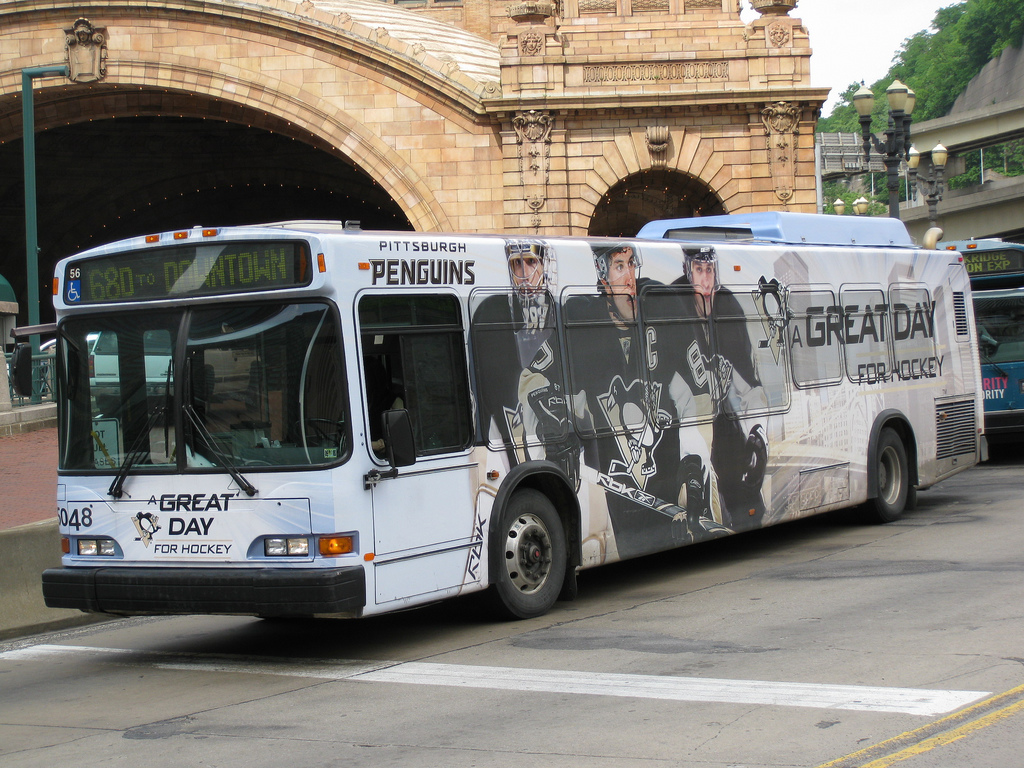 intro + motivation
automobiles = CO2

US cars emit more than 333 million tons of carbon dioxide each year

accounts for more than 20 percent of the nation’s total carbon dioxide emissions 


Sagar, A.D. (1995). Automobiles and global warming: Alternative fuels and other options for carbon dioxide emissions reduction. Environmental Impact Assessment Review 15, 241-274.
intro + motivation
one person switching to public transit can reduce carbon emissions by 4800 pounds per year

bus transit = 58% all public transport in US

1 full bus is 6X more efficient than a car 



American Public Transportation Association. (2008). Public Transportation Fact Book. Washington D.C. 
Willis, Terri. Cars: an Environmental Challenge. Chicago: Chicago Press, 1992.
understanding the problem
key barriers to increasing citizen ridership

fundamental problem: understanding when a bus on a given route is due to arrive at a respective bus stop 





Schwartz, M. B. (1980). Motivations and barriers to riders’ acceptance of bus transit. Transport, 19:4, 53-62.
understanding the problem
“roughly 85% of all calls were riders asking Where is my bus?” 
“often the calls came because the rider could not reconcile the schedule they had with the buses they saw or did not see arriving at a stop.”
							 [Zimmerman et al., p. 6] 


Collins, C., Grude, A., Scholl, M., and Thompson, R. 2007. txt bus: wait time information on demand. In Ext. Abs of CHI '07, 2049-2054.
Zimmerman et al. (2010, under review). Understanding the space for co-design in riders’ interactions with a transit service.
existing technology
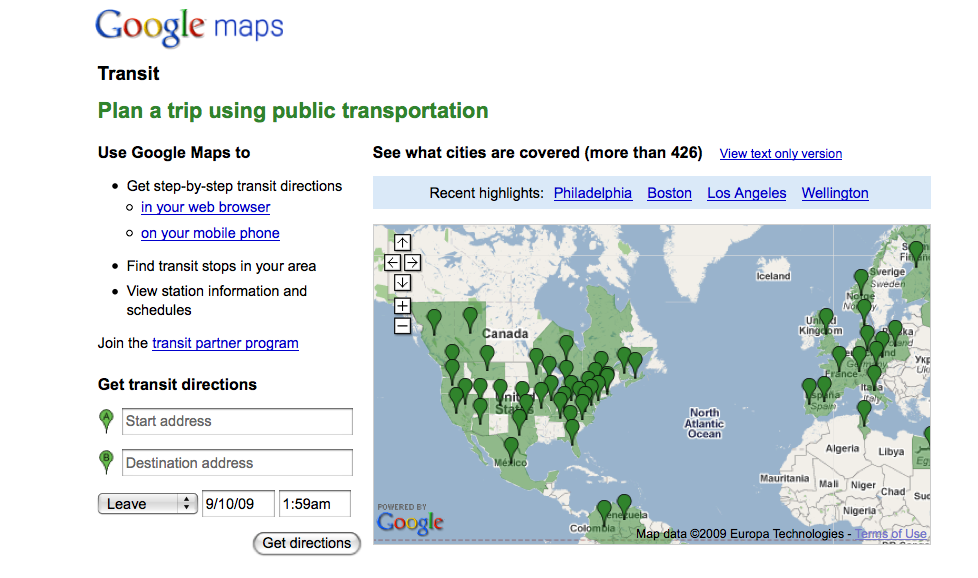 previous field research in Pittsburgh

lack of available information:

1. where buses are at any given time in the city 

2. levels of capacity those busses were at
existing technology
Automatic Vehicle Locator (AVL)

GPS-based bus tracking

implemented across select US cities:
		Seattle
		Atlanta
		Kansas City
		Milwaukee
existing technology
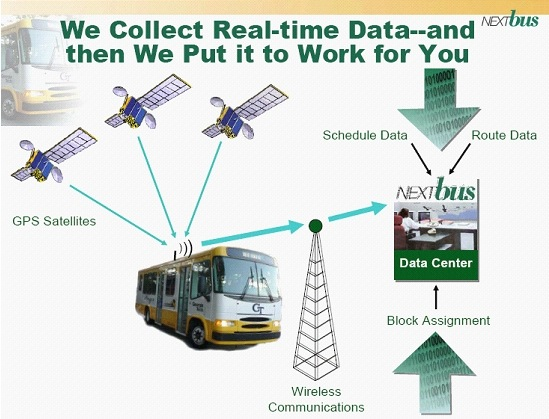 existing technology
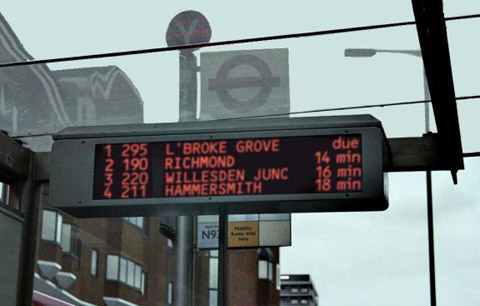 existing technology
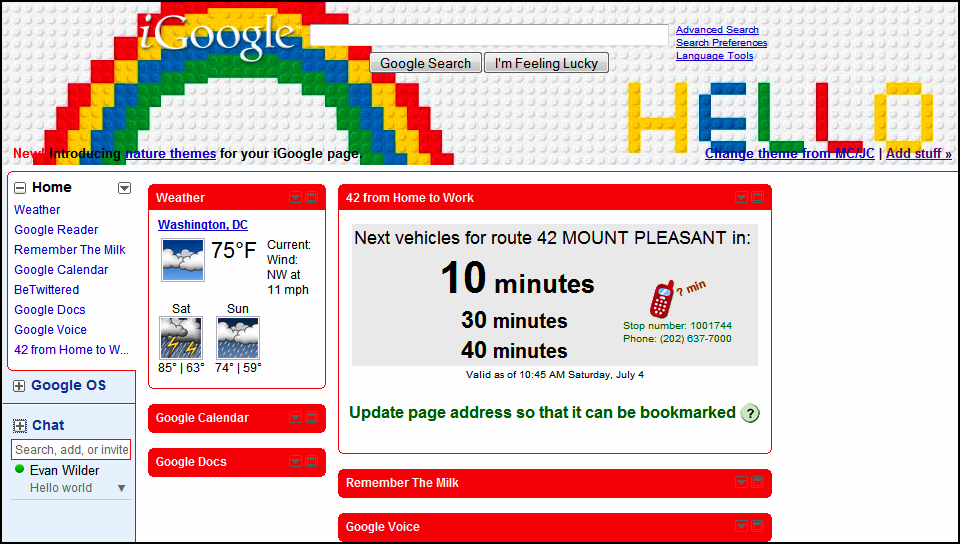 existing technology
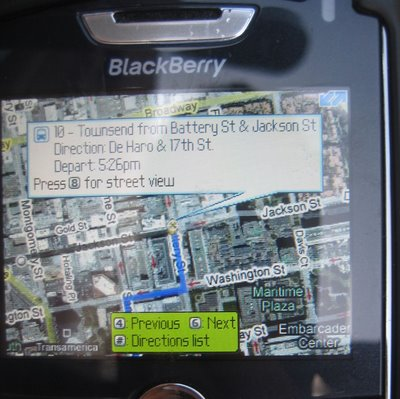 existing technology
case studies indicated AVL implementation has resulted in significant increases of ridership (up to 40%) from one year to the next 






United States Transportation research board. (1999). Evaluation of the Benefits of Automated Vehicle Location Systems for Medium Sized Transit Agencies. Washington D.C.
Hickman, M. (2004). Bus Automatic Vehicle Location (AVL) Systems. in Gillen, D. & Levinson, D. (eds.) Assessing the Benefits and Costs of ITS. 58-88. 
Casey, C. (2003). Real-time information: Now arriving. MetroMagazinehttp://www.metromagazine.com/Article/Story/2003/04/Real-Time-Information-Now-Arriving.aspx Last accessed: September 22, 2009.
existing technology
many cities have not adopted bus transit AVLs 
(including Pittsburgh)

$70,000,000 initial cost for Pittsburgh
+ 
big upkeep



NextBus New Contract Press Releases. http://www.nextbus.com/corporate/press/
Hickman, M. (2004). Bus Automatic Vehicle Location (AVL) Systems. in Gillen, D. & Levinson, D. (eds.) Assessing the Benefits and Costs of ITS. 58-88.
citizen science
mobile phone  personal instruments

“enable individuals to become active participants and stakeholders as they publicly collect, share, and remix measurements of their city that matter most to them” [p. 414] 


Paulos, E., Honicky, R., Hooker, B. (2008). Citizen Science: Enabling Participatory Urbanism. In Foth (ed) Handbook of Research on Urban Informatics: The Practice and Promise of the Real-Time City. Hersey: New York. 
Tang, K. P., Keyani, P., Fogarty, J., and Hong, J. I. 2006. Putting people in their place: an anonymous and privacy-sensitive approach to collecting sensed data in location-based applications. In Proc. of CHI '06, 93-102.
paucity of HCI research
no citizen science-oriented HCI research projects to date have targeted issues of bus transit OR citizen-enabled public services
research questions
What are the requirements for designing and implementing a citizen-enabled AVL system?

In what ways might citizens be leveraged to improve the perceived value of citizen-enabled AVL systems?

How can we detect co-ridership in order to leverage it to reduce battery drain and increase data reliability?
contribution
Discussion on why any citizen-enabled must be highly automated and key opportunities for improving the value of citizen-enabled AVLs
A series of socially and technically-oriented design recommendations for future citizen-enabled AVL systems
methods
two stage project

exploratory interviews with frequent users of commercial AVL systems 

survey of existing technical opportunities; development & testing of co-ridership detection application
methods / qualitative research
8 participants (3 female & 5 male)
	frequent users of commercial AVL systems

recruited from San Francisco & Seattle areas via online advertisement forums

demographics / screener survey
semi-structured phone interview (30-45 mins)
methods / participant sample
agesmid-20s [P4, P5, P8]
mid-30s [P2, P3, P7]
mid-40s [P1]
mid-60s [P6]

occupationsstudent, reporter, I.T. consultant, business consultant, computer programmer, office administrator, graphic designer
methods / interviews
aim: prompt discussion on range of issues
personal experiences
When you think back to the past week, can you describe your experiences of when you used the NextBus system? For example, how do you access it? What time of day? Where were you? Did you encounter any problems? How did you deal with them? 
contextual factors
When you think about the last time you got on the bus, what were you doing when you got on it? For example, did you have your hands full (with groceries or your cell phone, etc..)? What about over the past week? 
patterns of use
Can you compare and contrast previous bus riding experiences to using NextBus? For example, has NextBus motivated you to ride the bus less, more, or about the same compared to before it was implemented?
methods / outcome
present examples that capture core themes

outline broader thematic design recommendations highlight key opportunities for future citizen-enabled AVL systems
methods / technical component
GPS - iPhone app (Trails)
   Accelerometer - E-Watch
Four scenarios
1. Same bus, sitting together
2. Same bus, front and back
3. Different buses, back to back
4. Different buses, crossing from opposite directions
user research / motivations
combined expense of owning a car and finding parking

“In San Francisco, it’s really difficult to park. Traffic in certain parts of the city can be really overwhelming. …it’s perfectly convenient to take [public] transit to get around now.” (P7)
user research / motivations
combined expense of owning a car and finding parking
	secondary motivation  sustainability (P2, P3, P4)

“One of the biggest problems I had was getting around and getting places on time [on the bus]. …I hate to drive but sometimes I would have to. …We recently got rid of one of our cars, you know we’re trying to live be more green. …I use the bus system to pretty much get around everywhere now” (P4)
user research / motivations
2.  value of real time bus location information

“It was like night and day once they installed it. I can't imagine trying to get around now without it. ...I don't think I would ride the bus nearly otherwise” (P3) 

“I’m much more likely to ride the bus when I know exactly when it’s going to be there as opposed to standing around for half an hour” (P8)
[Speaker Notes: while they might seem simple or obvious these findings begin to suggest that the system will need to be near fully automated to be successful in a citizen enabled setting]
user research / context of use
Three distinct situations
home
terminal destination returning to home (e.g. work)
navigating through an urban setting (to find most optimal route)

Platforms
personal computers (P1-P8)
work computers (P1, P2, P3, P4) 
mobile phones, 
low-end cell phones (P1, P4) 
GPS-enabled smart phones (P3, P5, P7, P8)
user research / context of use
Home
All participants reported using their personal computer when accessing NextBus from home.

“Everyday I wake up and get ready to go to campus and check online [on my computer] to see when the bus is coming. …I leave about 5 minutes before it comes so I don’t have to wait. ..if the site is down, if it’s not important, I probably won’t just go wait [at the bus stop]” (P4) 

“If I’m in my home, I use NextBus online to see when I can leave to catch a bus. …The computer is what I go to first” (P8).
user research / context of use
Work
Participants frequently reported using PCs to check NextBus when at work and planning their journeys back home

“I check it everyday before leaving work, sometimes a couple times …I don’t want to miss the bus you know but I’m not in a hurry to wait” (P4)  

“yeah well sometimes it’s down. I hate that. …I usually try to get a ride from somewhere here [at office]. …if I can’t I walk down [to the stop] and wait” (P1)
user research / context of use
Urban Setting
Participants frequently reported using PCs to check NextBus when at work and planning their journeys back home

“I use my blackberry to figure out the best one [bus] to take if I’m out and a meeting switches to another location or something comes up. …you could say it’s more in an unanticipated kind of way. …no I don’t use it once I’m at the stop unless the bus doesn’t come at all, but that doesn’t happen often. …the whole point of is getting to the bus” (P3).
user research / context of use
emergent theme
most citizens require reliable AVL information outside of the bus stop context to ensure they will be motivated to ride the bus in the first place. 

contrasts original assumption that information provided directly at the bus stop would be highly valued by citizens
user research / context of use
P1 reflects on the presence of NextBus marquees installed in shelters in San Francisco: 
“I mean they’re nice to have, but I usually already know when the bus is coming when I’m there. …it’s not that they aren’t useful but they city probably spent a lot of money on them when they could’ve used it on something else” (P1).
user research / context of use
contextual input
time spent at bus shelters presents a key space to encourage citizens to contribute to the system

all participants reported that their hands were rarely free when a bus arrived and usually occupied both with payment materials and other extraneous objects
user research / context of use
contextual input

“I had a backpack with about 40 lb. of books in it, a coffee, and my wallet that I had pulled out to show my pass.  Generally, I have some sort of backpack with me.  I try to have my a hand free so I can show my pass” (P7)

“I always have a few books with me [in hand] … I pay with change if I have the right amount. …so yeah my hands are full …and my phone stays in my pocket or backpack” (P4)
user research / context of use
general implication
citizens’ lack of hand availability when buses arrive and generally throughout the journey suggests the citizen-enabled AVL system will need to largely be automated

system will be ineffective if relying on solely on manual input of bus location data from citizens
[Speaker Notes: need to leverage technical application opposed]
user research / context of use
design opportunities 
we found an emergent trend of citizens’ accessing AVL information prior to arriving at the actual bus stop

what kinds of additional types of information would be considered valuable to citizens when accessing the service from remote locations (e.g. home, work)?

participants reported several problems & emergent desires that suggest several concrete opportunities to increase the perceived value of a citizen-enabled service
[Speaker Notes: need to leverage technical application opposed]
qualitative research findings
First…


             an observation about our constituents.


                                                            (riders of public transit)
qualitative research findings
A community of consumers
 Don’t want to be friends
 Do want better service
 Would work together for public good
 Goal: Treat users as respected customers.

“…it’s not the kind of thing you’re going to get deeply involved in with someone.  You’re all going where you’re going.”  (P2)
qualitative research findings
Keeping that in mind...


     Our findings suggest several key areas where      
      improvements could be made.


                                                     Let’s examine those areas.
qualitative research findings
Chaining information
 Google Maps  Muni  NextBus  (P3)
 Multiple rides on the NextBus site
 Bus exchanges (hour window with ticket)
 Goal: Provide full-trip information.
 Directions to nearest stop
 Bus/train arrival times
 Directions from destination stop

“If they could… link together multiple transfers in a very accurate way [it] would be very helpful.” (P7)
qualitative research findings
Vehicle capacity
 More informed decision about using public transit
 Walk, drive, wait for next bus
 Protection from bad weather
 Improve customer service
 Goal: Provide vehicle capacity information.
 Citizen-enabled (reported by observers)
 Automated (RFID)

“The bus is too full to accept any new passengers, so the driver would just wave and move on.” (P8)
qualitative research findings
Shelter information
 Location (move without warning)
 Capacity (exposed to bad weather)
 Safety (avoid using public transit)
 Goal: Provide information about shelters.
 Potentially addressed by user input
 Very strong opportunity for citizen-enabled AVL

“Yeah if I knew if one was full and it’s raining I would look for another stop.” (P3)
qualitative research findings
Exceptional circumstances
 Traffic, special needs riders 
 Buses break down
 Data source fails
 Goal: Handle exceptions gracefully.
 Not currently addressed by automated AVL
 Organically catch / flag exceptions with citizen-enabled AVL

“...the sign just says ‘no data.’ ... That means they’re not getting updates from the buses themselves. Something’s died in the system.” (P7)
qualitative research findings
Communication with service providers
 …is generally a massive failure, resulting in:
 Loss of goodwill and transit riders
 Increased customer service costs (phone line)
 Difficult to recover trust
 Must build trust from the start
qualitative research findings
Goal: Communicate openly with constituents.
 Treat as respected customers
 Listen to feedback; address concerns
 Citizen-enabled AVL could provide feedback, enable communication

“You can call the Muni office or the BART but you’re not going to get any help from them. ...you hardly ever even talk to a real person.” (P1)
technical findings / GPS Results
Shows latitude and longitude correlations 
Has large errors
Largely influenced by weather
Same Bus, Front and Back
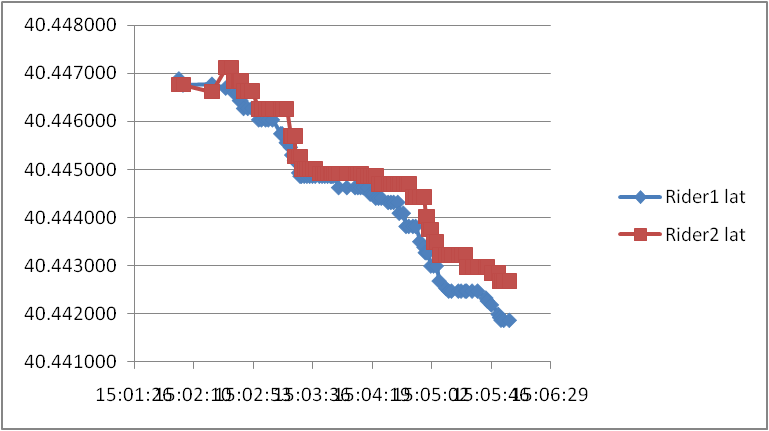 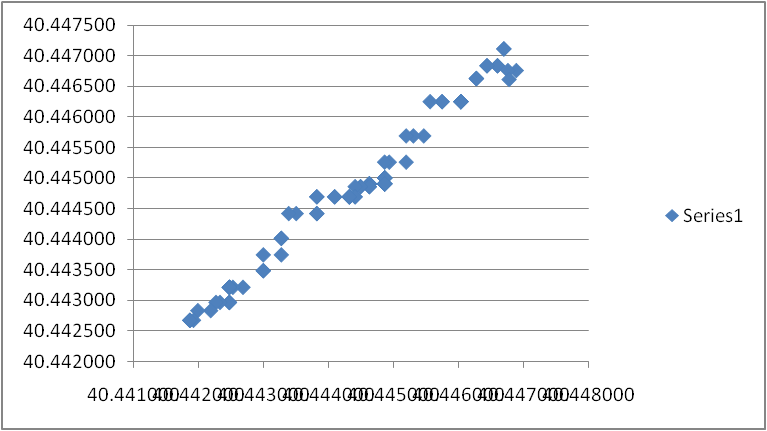 R = 0.988
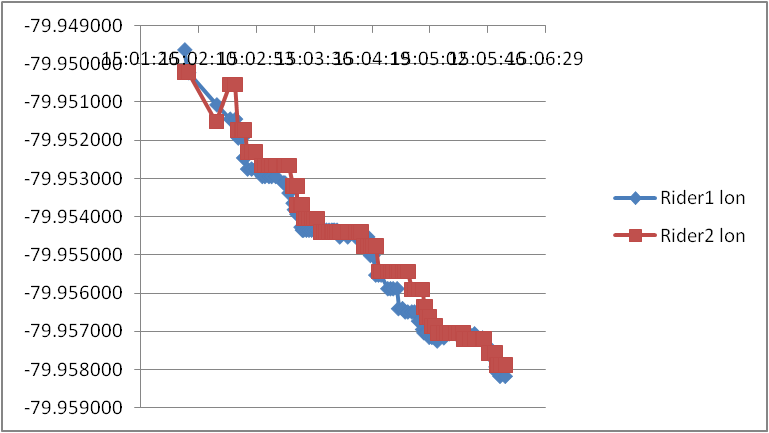 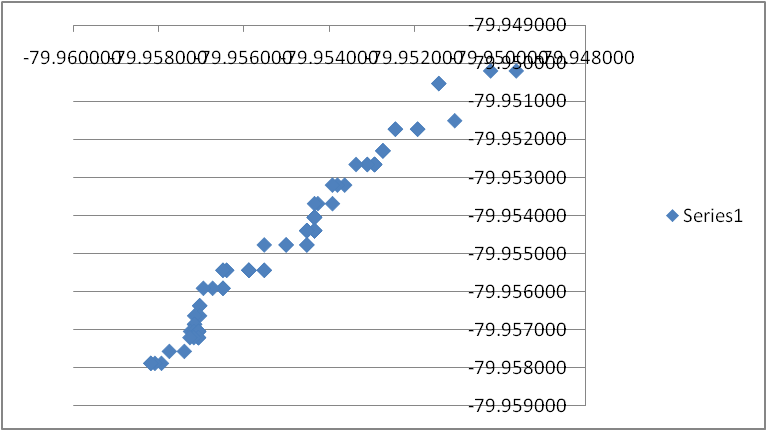 R = 0.985
Same Bus, Both in Middle
Rainy and very windy
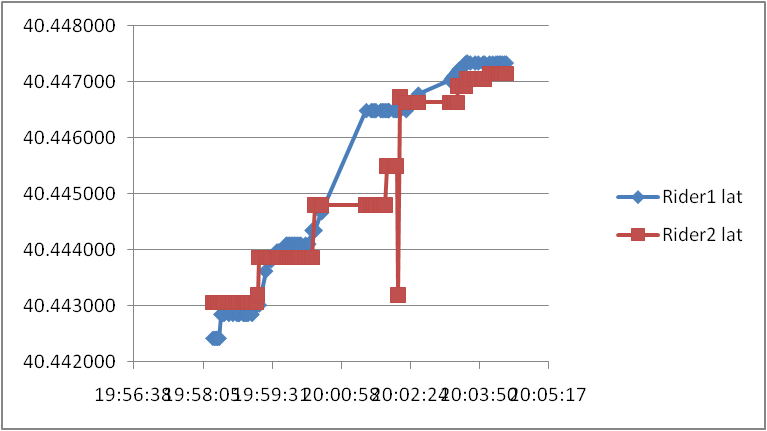 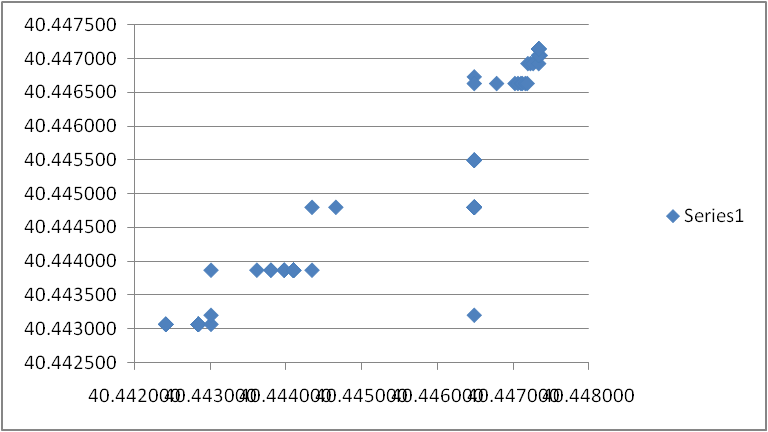 R = 0.93
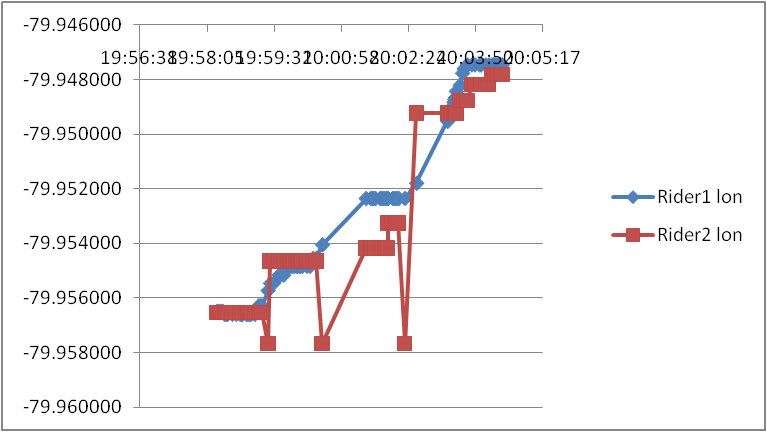 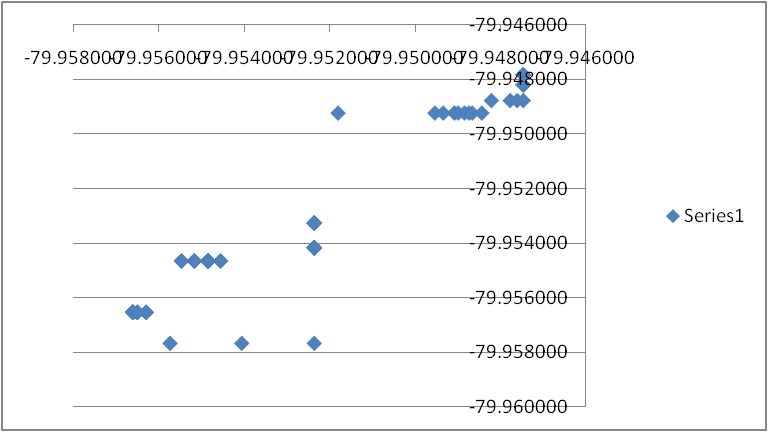 R = 0.95
Different Buses, Back to Back
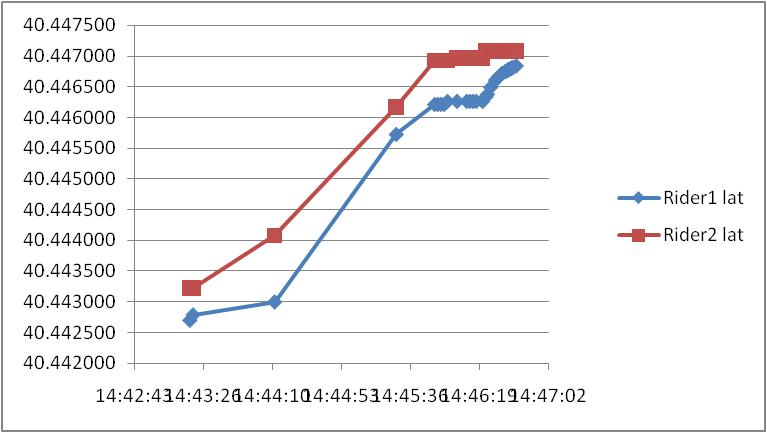 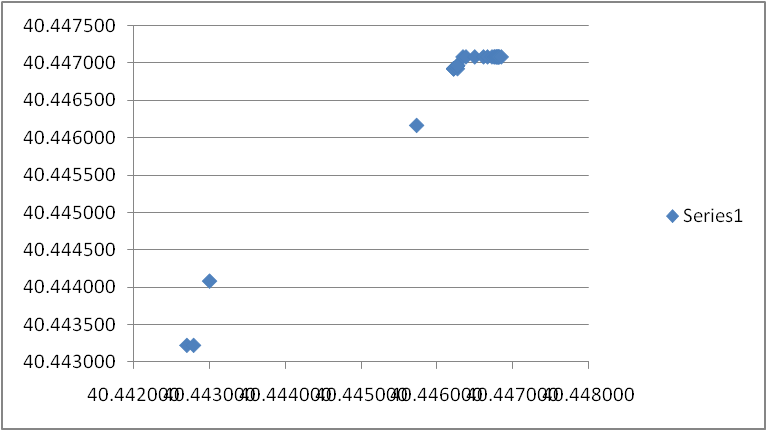 R = 0.98
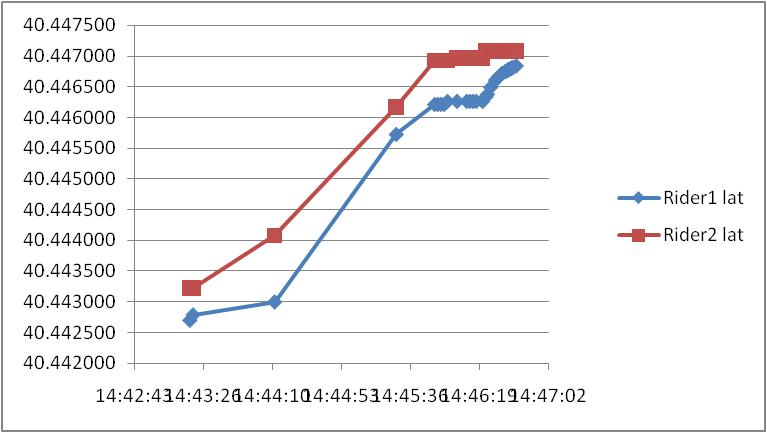 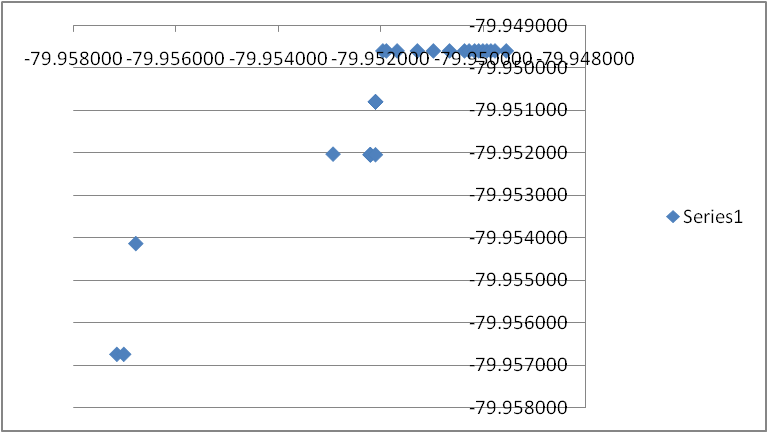 R = 0.93
Different Buses, Crisscrossing
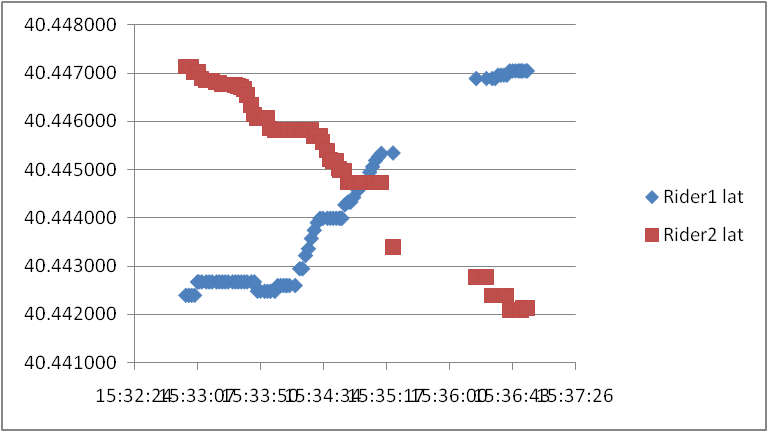 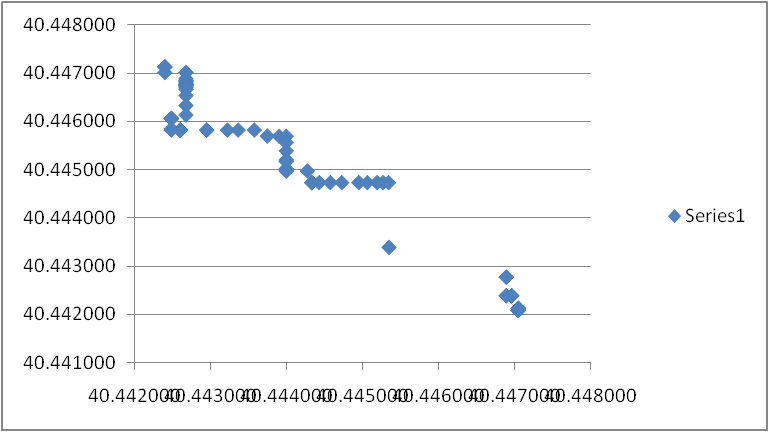 R = -0.97
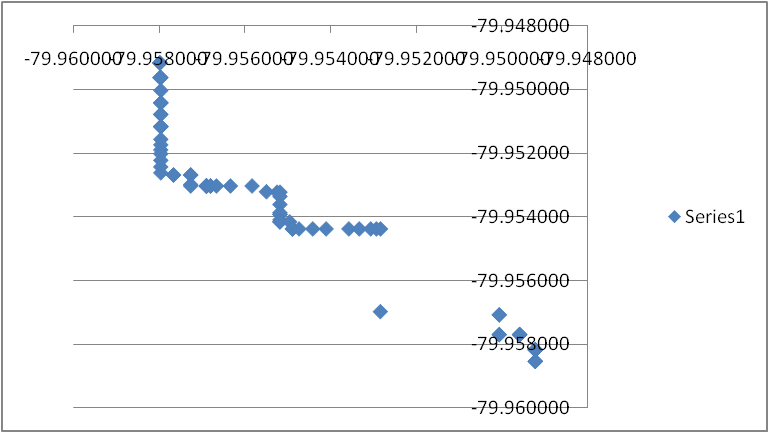 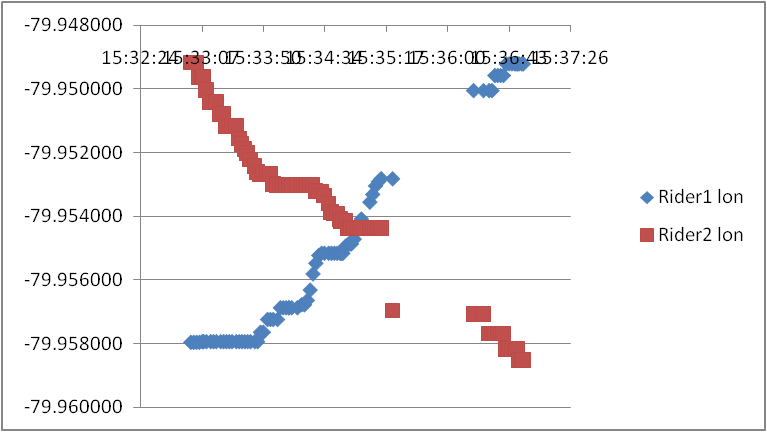 R = -0.95
Accelerometer Results
Shows close temporal correlation 
Can see the bumps for riders occur simultaneously in graphs
Bus ride has significant turbulence that can be detected by accelerometers
Same Bus – Same Side
Raw Data
Smoothed Using Moving Average
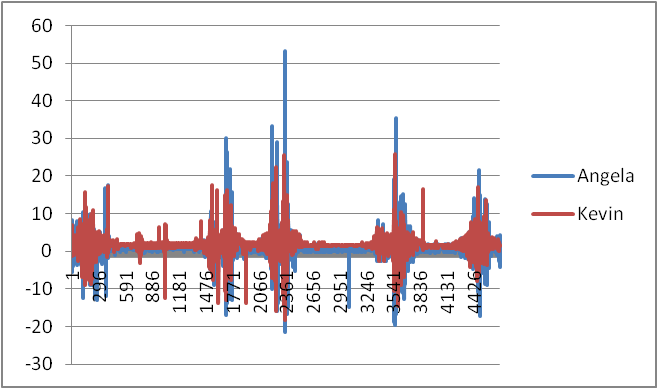 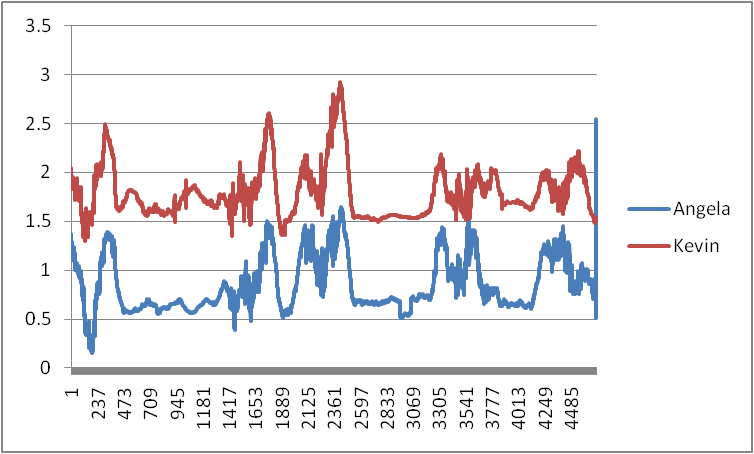 Same Bus Front and Back
Kevin in the back of bus
Raw Data
Smoothed Using Moving Average
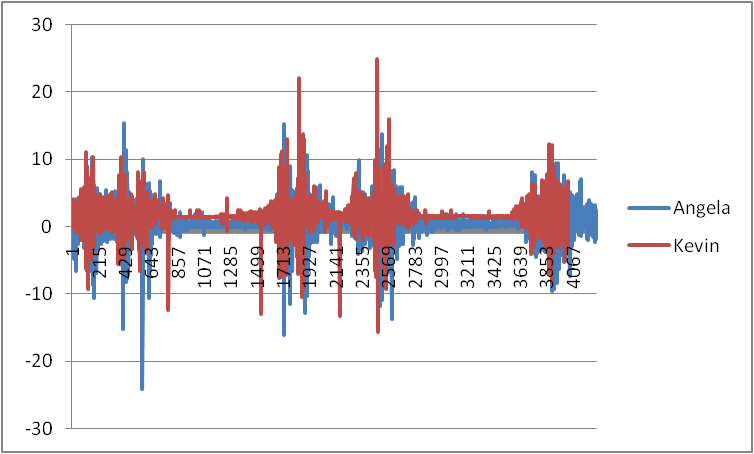 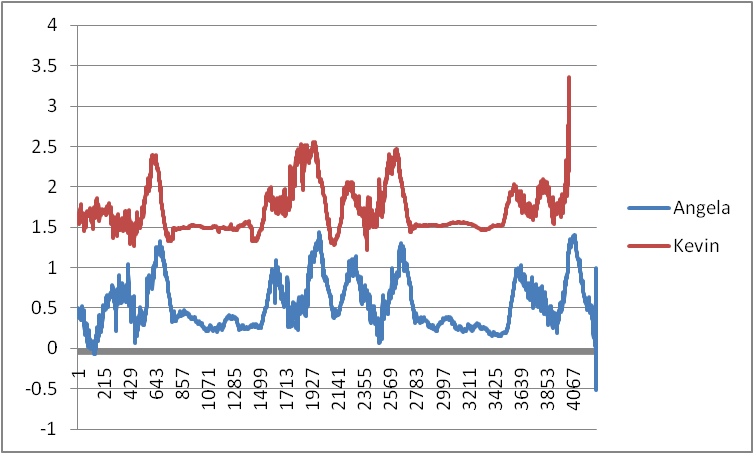 Same Bus Across Aisle
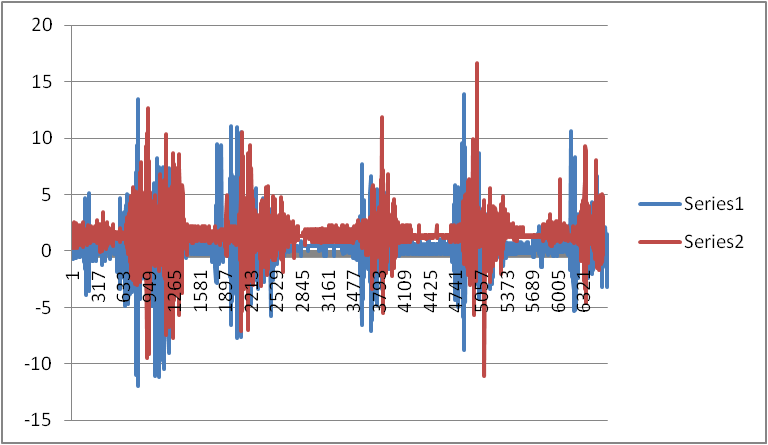 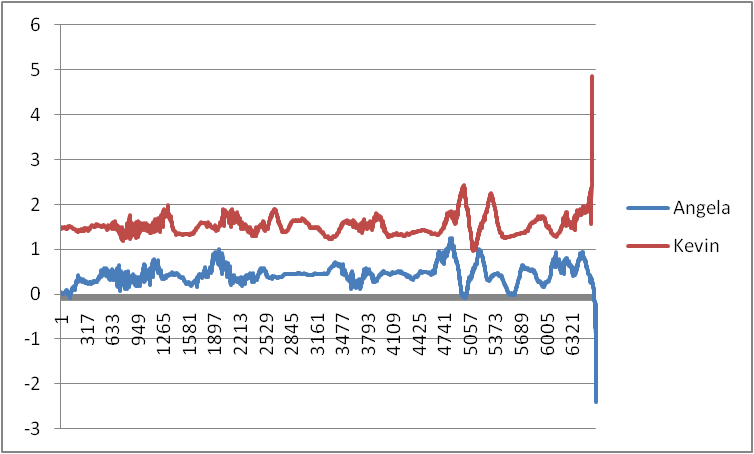 Different Buses Back to Back
Kevin in the front bus
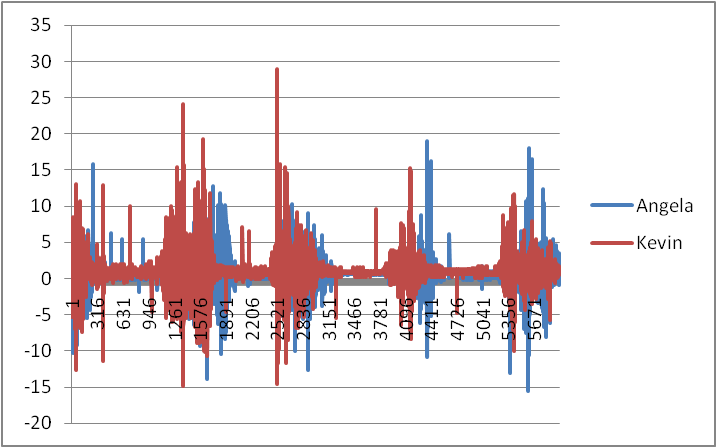 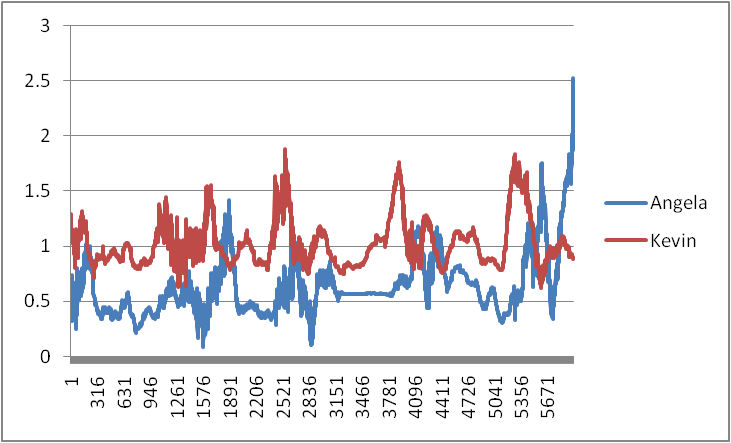 Future Analysis
Dynamic Time Warp
Same bus should have low offset and low error
Back to back buses would have high offset and low error
Different buses should have high offset and high error
references
American Public Transportation Association. (2008). Public Transportation Fact Book. Washington D.C. 
Arsenault, J., Shetye, P., von Dehsen, L., Yoo, D., Zimmerman, J. (2009). Design Research On Accessible Transportation. Unpublished Project Report. 
Carton, P. (2008). Apple vs. RIM vs. Android Operating System.http://blog.changewave.com/2008/04/smart_phone_apple_rim_google.html last accessed 9/9/09.
Casey, C. (2003). Real-time information: Now arriving. MetroMagazinehttp://www.metromagazine.com/Article/Story/2003/04/Real-Time-Information-Now-Arriving.aspx Last accessed: September 22, 2009. 
Collins, C., Grude, A., Scholl, M., and Thompson, R. 2007. txt bus: wait time information on demand. In Ext. Abs of CHI '07, 2049-2054.
DiSalvo, C. Nourbakhsh, Holstius, Akin, and Louw. (2008). The Neighborhood Networks Project: A Case Study of Critical Engagement and Creative Expression Through Participatory Design. In Proc. of PDC 2008, 41-50. 
Hickman, M. (2004). Bus Automatic Vehicle Location (AVL) Systems. in Gillen, D. & Levinson, D. (eds.) Assessing the Benefits and Costs of ITS. 58-88. 
Hopey, D. (2009). Pittsburgh re-classified as failing to meet smog limits. Pittsburgh Post Gazette. http://www.post-gazette.com/pg/09018/942685-113.stm last accessed 9/9/09.
references
Irwin, A. (1995). Citizen Science: A study of people, expertise and sustainable development. Routeledge. 
ParkScan. http://parkscan.org/ last accessed 9/9/09.
Paulos, E., Honicky, R., Hooker, B. (2008). Citizen Science: Enabling Participatory Urbanism. In Foth (ed) Handbook of Research on Urban Informatics: The Practice and Promise of the Real-Time City. Hersey: New York. 
Sagar, A.D. (1995). Automobiles and global warming: Alternative fuels and other options for carbon dioxide emissions reduction. Environmental Impact Assessment Review 15, 241-274.
Schwartz, M. B. (1980). Motivations and barriers to riders’ acceptance of bus transit. Transport, 19:4, 53-62. 
Steinfeld, A., Maisel, J., Steinfeld, E. (2009). The Value of Citizen Science to Promote Transit Accessibility. First International Symposium on Quality of Life Technology.
Tang, K. P., Keyani, P., Fogarty, J., and Hong, J. I. 2006. Putting people in their place: an anonymous and privacy-sensitive approach to collecting sensed data in location-based applications. In Proc. of CHI '06, 93-102.
Watson, A., Bates, R., Kennedy, D. (eds.) (1998). Air Pollution, The Automobile, and Public Health.  National Academy Press: Washington, D.C.
Willis, Terri. Cars: an Environmental Challenge. Chicago: Chicago Press, 1992.
Zimmerman et al. (2010, under review). Understanding the space for co-design in riders’ interactions with a transit service.